حريق وراههاي مقابله با آن



تهيه وتنظيم :  مهناز روشن روان 
واحد بهداشت حرفه اي سرپلذهاب
آتش چيست؟
آتش نتيجه يك واكنش شيميايی است كه معمولاً ميان اكسيژن اتمسفر و يك نوع سوخت اتفاق می افتد؛ البته تنها احاطه يك ماده سوختنی به وسيله اكسيژن ، سبب آتش گرفتن آن نمی شود. بلكه برای اين كه واكنش احتراق اتفاق بيفتد بايد ماده سوختنی به حدی گرم شود كه به دمای احتراق خود برسد.
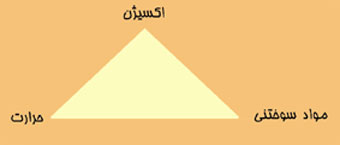 مثلث حريق
برای آشنائی با تجهيزات ضدحريق ابتدا نياز است انواع مواد قابل اشتعال، راههای مختلف خاموش کردن حريقها و طبقه بندی انواع آتش را شناخته و بر اساس آنها انواع کپسول های آتش نشانی را انتخاب و اماکن مختلف را تجهيز نمود.
انواع مواد قابل اشتعال:

بطور کلی انواع مواد سوختنی و قابل اشتعال که در زندگی روزمره با آنها مواجه هستيد عبارتنداز:
1- مواد سوختنی جامد ( مانند چوب، پارچه،لاستيک و ... )

2- مواد سوختنی مايع ( مانند فراورده های نفتی، الکلها و ...)

3- مواد سوختنی گازی ( مانند انواع گازهای قابل اشتعال مثل بوتان، متان، استلين و ...)
روشهاي خاموش کردن آتش
بر اساس نوع مواد قابل اشتعال و عوامل ديگر، راههای خاموش کردن آتش ها متفاوت است اما بطور کلی 3 روش زير در خاموش کردن و مهار آتش استفاده می شود:

1- سرد کردن ( قطع ضلع حرارت ) :توسط عواملی مانند آب و گاز کربنیک ( CO2 )

2- خفه کردن ( قطع ضلع هوا ) :توسط عواملی مانند خاک ، ماسه ، پتوی نمدار، خاموش کننده های پودری

3-  سد كردن :گرفتن سوخت از طرق مختلف از جمله قطع جريان گاز، قطع جريان سوخت ، دور کردن مواد قابل اشتعال
طبقه بندی آتش:
آتش بسته به نوع عامل ايجاد و سوختن مواد در شش گروه به شکل زير طبقه بندی می شود:

الف ) آتش سوزي گروه جامدات يا مواد خشك ( طبقه A ) : به آتش سوزي موادي گفته       مي شودكه بعد از سوختن از خود خاكستر باقي مي گذارند وبا آب نيز واكنش شيميايي خطرناكي ندارند.
مانند: چوب ، كاغذ، لاستيك ، حبوبات، غلات ، پلاستيك، پارچه و...
بهترين روش جهت اطفاء اين نوع آتش سوزي ها روش خنك كردن مي باشد.

ب)آتش سوزي مايعات قابل اشتعال (طبقهB  ) : به منظور اطفاء حريق مايعات قابل اشتعال خاموش كننده مناسب ، پودر شيميايي وكف مي باشد.
به منظور اطفاء حريق مايعات قابل اشتعال در سطح كم از پودرهاي شيميايي ، ماسه خشك ، پتوي خيس و در سطح وسيع از كف استفاده مي كنيم.
طبقه بندی آتش:
ج ) آتش سوزي برق  (طبقه  C ) : در آتش سوزي لوازم وتاسيسات برقي ، اولين قدم قطع جريان برق است ، بعد استفاده از خاموش كننده مناسب (co2 ) مي باشد.

د ) آتش سوزي فلزات قابل اشتعال  (طبقه D ) : بعضي  ازاين فلزات (منيزيم،تيتانيوم،سديم و...) 
براي اطفاء حريق فلزات قابل اشتعال نبايد از آب يا كف استفاده نمودزيرا بعلت واكنش اين فلزات با آب ، گاز هيدروژن توليد مي شود كه شديدا“ قابل اشتعال بوده و باعث تشديد حريق  مي گردد .
براي اطفاء اين نوع حريقها از ماسه هاي صددرصدخشك وپودر شيميايي مخصوص اين فلز استفاده مي گردد.
طبقه بندی آتش:
ه )گازهاي قابل اشتعال :
در گازها در صورت ايجاد شعله سوزي نبايد شعله را اطفاء نمود بلكه بايد از خروج گاز جلوگيري گرددودر صورتيكه گاز از سيلندر خارج گشته وشعله ور گرددبايد بدنه سيلندر را خنك نمود وبدون در نظر گرفتن شرايط محيط ، اقدام به خاموش كردن شعله نكنيم .
البته اگر بنابر شرايطي لازم باشد كه شعله اطفاء گردد ، خاموش كننده پودر شيميايي بهترين اثر را دراين مورد دارا مي باشد.
و ) آتش سوزي مواد منفجره :
مواد منفجره اكثرا“ در صنايع نظامي مورد مصرف دارند ومهمترين آنها عبارتند از تي ان تي . اسيد پيكريك ، تيتراتها ، كلراتها ، نيتراتها ، نيتروگليسيرينو...
اين گونه مواد در صورتيكه دچار آتش سوزي شوند بايد سريعا“ محل را ترك نمود چون تمام مواد در يك لحظه توام با انفجار از بين مي روند وقدرت پرتاب تكه هاي ناشي از انفجار حداقل تا شعاع 200 متري مي باشد.
اگر اين مواد در مجاورت حرارت قرار گيرند بايد در فاصله مناسب از طريق خودروهاي مانيتور دار با آب نسبت به خنك كردن آنها اقدام نمود.
تجهيزات خاموش كننده 
الف – متحرك: مثل شن ،سطل آب،پتوي خيس
خاموش كننده هاي دستي با حداكثر ظرفيت 14 كيلويي
خاموش كننده هاي چرخدار تا ظرفيت 90 كيلوگرم
ب : جعبه اطفاء حريق (Fire Box ) ، اسپرينكلرها 
( افشانه ها )
خاموش كننده هاي دستي قابل حمل
تعريف خاموش كننده :
خاموش كننده ها براي استفاده در شرايط اضطراري با اين هدف كه بتوانند در مراحل اوليه شروع آتش سوزي از گسترش آن جلوگيري و آتش را خاموش نمايد ساخته شده اند.
1)كپسول آب وگاز
2) کپسول پودرو گاز
3) کپسول CO2
4) كپسولهاي كف 
5)كپسولهاي هالوژن
انواع کپسولهای آتش نشانی
كپسول آب وگاز:اين نوع خاموش كننده شامل يك كپسول محتوي آب مي باشد كه عامل خارج كننده آن كه گاز نيتروژن است با فشار به درون كپسول تزريق مي شود . در آتش سوزي جامدات اين خاموش كننده بهترين نوع مي باشد .
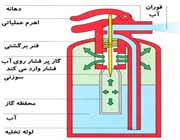 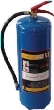 کپسول پودرشيميايي:: اين خاموش كننده ها به دو نوع پودر و هوا و پودر و گاز تقسيم مي شوند ( پودرها شامل تركيبي از كربنات پتاسيم يا استات پتاسيم در آب ويا مخلوطي از كلرور سديم و پتاسيم و باريم ميباشد ) كه در انواع و وزنهاي مختلف موجود مي باشد . نوع پودر و هواي اين خاموش كننده شامل يك كپسول پودر شيميايي مي شود كه عامل خارج كننده آن گاز نيتروژن بوده كه با فشار به درون كپسول پودر تزريق مي شود . فشار سنج كوچك موجود بر روي اين خاموش كننده را مي توان نشانه اين نوع خاموش كننده ناميد . نوع پودر و گاز اين خاموش كننده نيز شامل يك كپسول حاوي پودر شيميايي مي باشد كه عامل خارج كننده آن كه گاز نيتروژن مي باشد بر خلاف كپسول هاي پودر و هوا كه به درون كپسول تزريق مي شد درون يك ظرف كوچك به نام كارتريج به صورت فشرده موجود مي باشد كه با فشار دادن دستگيره آن كارتريج سوراخ شده و گاز درون آن خارج مي شود .علت استفاده از گاز نيتروژن در خاموش كننده ها مايع نشدن اين گاز در فشار بالا مي باشد كه مانع از كلوخه شدن پودر درون كپسول مي شود . كاربرد اين خاموش كننده در آتشهاي كلاس B و C مي باشد .
انواع کپسولهای آتش نشانی
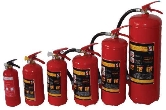 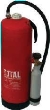 كپسولها ي پودرو گاز
كپسولها ي پودرو هوا
کپسول CO2:اين نوع خاموش كننده محتوي گاز دي اكسيد كربن بوده كه به صورت مايع درون كپسول قرار دارد و در هنگام خروج از كپسول به علت افت فشار ناگهاني آن سرماي فوق العاده اي پيدا مي كند كه با سرد كردن جسم در حال سوختن آتش را اطفاي مي كند . مشخصه اصلي 
اين نوع خاموش كننده ها نازل شيپوري آن مي باشد .از اين خاموش 
كننده در آتش سوزي ادوات برقي و همچنين مايعات قابل اشتعال استفاده 
مي شود .
انواع کپسولهای آتش نشانی
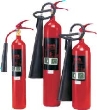 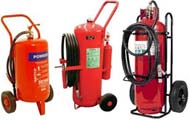 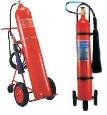 كپسول گاز co2 چرخدار
كپسول پودر وگاز چرخدار
انواع کپسولهای آتش نشانی
كپسولهاي هالوژن : مواد هالوژنه خاموش كننده هايي هستند كه مكا نيسم خاموش كردن آن شبا هت زيادي به گاز CO2 دارد ( پايه آنها متان يا اتان است كه به جاي هيدروژن آنها يك يا چند ماده هالوژنه جايگزين ميشود  مانند CF3Br )، بدين معني كه بعلت سنگين تر بودن از هوا به سرعت روي حريق را پوشا نده و جا نشين هوا مي شود و ماده سوزان را از اكسيژن محيط محروم مي سازد . اين مواد وقتي از خاموش كننده خارج و در محيط ريخته مي شود به سرعت تبديل به بخار و تبخير مي شود
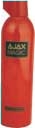 .
انواع کپسولهای آتش نشانی
خاموش كننده فوم ( كف ): اين نوع خاموش كننده ها محتوي محلولي از آب و كف  ميباشد( كف ها  دو نوع است : كف شيميايي  كه شامل  سولفات آلومينيم  و بيكربنات سديم و كف مكانيكي كه شامل تركيبات صابوني ميياشند ) كه در هنگام خروج از كپسول به صورت كف بر سطح ماده سوختني ريخته مي شود .كاربرد اين خاموش كننده نسبت به ساير خاموش كننده ها كمتر مي باشد اما بهترين خاموش كننده جهت اطفاي مايعات قابل سوختن مي باشد.
شناسایی نوع خاموش کننده از طرف رنگ بدنه سیلندر
1- خاموش کننده محتوی آب به رنگ قرمز می باشد
2- خاموش کننده محتوی کف به رنگ زرد یا لیموئی می باشد 
3- خاموش کننده محتوی پودر به رنگ آبی می باشد 
4- خاموش کننده محتوی گاز co2 به رنگ مشکی می باشد
5- خاموش کننده محتوی هالوژنه به رنگ سبز می باشد
- لازم به ذکر است در حال حاضر اکثر تولید کنندگان از رنگ قرمز برای تمامی خاموش کننده ها استفاده می کنند
زمان تخليه خاموش كننده‌ها
1) زمان تخليه خاموش كننده با وزن 1 تا 6 كيلوگرم زما ني بين 8 تا 10ثا نيه مورد نياز است كه طول پرتاب مواد 4 الي 6 متر مي باشد .2) زمان تخليه خاموش كننده با وزن ماده 6 تا 12 كيلو گرم زماني بين 10 تا 14 ثا نيه مورد نياز است كه طول پرتاب مواد 4 الي 6 متر مي باشد . 3) زمان تخليه خاموش كننده گاز كربنيك با وزن ماده 4 تا 6 كيلو گرم زما ني بين 17 تا 20   ثا نيه مورد نياز است كه طول پرتاب مواد 2 متر مي باشد . 4) زمان تخليه خاموش كننده آب و آب/كف با وزن 6 تا 10 ليتر زماني بين 30 تا 50 ثا نيه مورد نياز است كه طول پرتاب مواد 4 الي 6 متر مي باشد . 5) زمان تخليه خاموش كننده هالون با وزن 6 تا 10 ليتري زماني بين 10 تا 13 ثا نيه مورد نياز است كه طول پرتاب مواد 2 الي 3 متر مي باشد . 
«« پس با توجه به توضيحات بالا نيازي به نزديك شدن به آتش بيش از متراژ ذكر شده       نمي باشد. »
چگونه یک کپسول آتش نشانی مناسب انتخاب کنیم؟
برای انتخاب یک کپسول مناسب باید به نکات متعددی توجه کرد: 
1. موادی که در محیط باعث بروز آتش سوزی شده اند. 
2. شدت آتش سوزی و سرعت انتشار آتش. 
3. تناسب کپسول ها برای شرایط موجود. 
4. کاربرد آسان. 
5. در دسترس بودن افراد آشنا به کار کپسول. 
6. شرایط محیطی از جمله دما،باد،جریان هوا،وجود بخارات خطرناک و....... 
7. مسایل مربوط به سلامتی و ایمنی کاربر. 
8. لزوم نگهداری و حفاظت از کپسول.
چگونه با یک کپسول آتش نشانی کار کنیم؟
در ابتدا آتش سوزی را تشخیص دهید تا بتوانید با استفاده از برچسب روی کپسول ها،کپسول مناسب را برای خاموش نمودن آتش انتخاب کنید. بعد از انتقال کپسول به محل آتش سوزی،عملیات زیر را به ترتیب انجام دهید:
1.  میله ضامن را بکشید. 
2. سر شیلنگ کپسول را به سمت  آتش قرار دهید. 
3. دستگیره را فشار دهید. 
4. شیلنگ کپسول را به سمت مرکز آتش قرار دهید
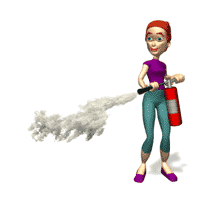 چگونه با یک کپسول آتش نشانی کار کنیم؟
ابتدا سیلندر را بصورت آماده در دست گرفته وسپس پشت به باد و رو به موضع حریق قرار        می گیریم واطفاءرا از لبه آتش شروع وبا حرکت به سمت جلو وحرکت سریع نازل به طرفین ادامه می دهیم (بصورت جاروکش) جریان تخلیه نباید در فاصله خیلی نزدیک به مواد قابل اشتعال انجام شود زیرا در اثر سرعت وفشار زیاد در هنگام خروج ماده اطفائی امکان پخش سوخت به اطراف وتوسعه حریق وجود دارد بنابر این فاصله باید به نوع حریق  ووسعت ونوع خاموش کننده آن معین گردد.
آزمایش و نظارت بر کپسول ها :
کپسول های آتش نشانی باید در هنگام نصب و بعد از آن ، هر 30 روز یکبار مورد بازرسی قرار گیرند . جهت بازرسی باید به نکات زیر توجه نمود :    
وجود دستورات کاربردی بر روی پلاک حاوی نام کپسول به طور خوانا و به شکلی که پلاک به سمت خارج قرار گیرد. 
مهرو موم ایمنی و کلیه نشانگرهای مربوط ، سالم و دست نخورده باشد . پر بودن کپسول که با وزن نمودن کپسول مشخص می شود.
عدم وجود صدمات فیزیکی مانند خوردگی ، نشتی و یا گرفتگی نازل درجه فشار و نشانگر آن ، باید محدوده فشار قابل کاربرد را نشان دهد .
 برچسب سامانه شناسایی مواد خطر ناک باید در محل نصب شده باشد .
فاير باكس يا جعبه آتش :
از اين نوع جعبه ها در ساختمانهاي بلند ، انبارها ، موسسه ها وكارگاهها استفاده مي شودومعمولا“ به رنگ قرمز يا خاكستري توليد وبا حرف بزرگ F كه مخفف كلمه انگليس FAIR ( آتش ) مي باشد مشخص مي شود. در اين جعبه وسايل اطفاء حريق از قبيل انواع خاموش كننده ها البته بر حسب نوع محل وموادي كه در محيط است قرار دارد ويا مجهز به سيستم اطفاء حريق آبي مي باشد ودرآن يك لوله 5/1 اينچ وسرنازل ويك قرقره براي جمع آوري طول لوله وجود دارد وبه يك مخزن آب وموتور تقويت فشار متصل است . در هنگام بروز حادثه با شكستن درپوش شيشه اي كه بر روي محفظه كليد قرار دارد قفل درب جعبه را باز مي نماييم ، سپس مي توان دكمه موتور تقويت فشار را روشن كرده وبا باز كردن شير آب كافي در اختيار داشته باشيم .
فاير باكس يا جعبه آتش :
توجه : از اين رو درب جعبه را درون محفظه اي با درب شيشه اي قرار مي دهند كه :
اولا“ : كليد آن در دسترس كودكان نباشد ويا گم نشود.
دوما“ :زماني كه از جعبه استفاده شد نفر بعدي بداند كه از آن استفاده شده ونسبت به شارژ مجدد آن اقدام كند.
جعبه آتش ( فاير باكس ) زماني كه درب آن بسته است
1- دستگيره درب
2- قفل
3-كليد قفل
4- محفظه اي با روپوش شيشه اي
فاير باكس يا جعبه آتش :
جعبه آتش ( فاير باكس) زماني كه درب آن باز است
1- شلنگ لاستيكي آتش نشاني 
2- سرنازل ( دستگاه تنظيم فشار وشكل خروجي آب )
3- قرقره جمع كننده لوله يك ونيم اينچ آتش نشاني
4- محور قرقره
5- لوله متصل به مخزن وموتور تقويت فشار 
6- شير باز وبسته كردن آب ورودي به جعبه
7- كوپلينگ 5/1 اينچي
سیستم اعلام حریق
اجزای سیستم اعلام حریق به سه قسمت اصلي تقسیم می شوند : 
  تجهیزات تشخیص حریق ( دتکتورها )  
  تجهیزات اعلام حریق ( فلاشرها ، آژیرها و ... )
   مرکز کنترل یا پانل مرکزی که وظیفه ارتباط بین دتکتورها و وسایل اعلام حریق را به عهده دارد. 
)تجهیزات جانبی دیگری نیز برای تکمیل و قدرتمند نمودن سیستم اعلام حریق به کار می روند. (
تجهیزات تشخیص حریق ( دتکتورها )
دتکتورها وسایل الکترونیکی هستند که در شکل ها و طرح ها ی مختلف و معمولا به رنگ سفید توسط کارخانه های سازنده ارائه می شوند و در محلهای مناسب ساختمان مانند آشپزخانه – موتورخانه – اتاق بایگانی – راهروها – اتاق ها منزل – اتاق ها ی کنفرانس به صورت سقفی یا دیواری روی پایه های مخصوص نصب می شوند و وظیفه آنها تشخیص حریق و اعلام آن به مرکز کنترل میباشد. بسته به اینکه دتکتورها از کدام اثر آتش برای تشخیص استفاده می کند در انواع گوناگونی به صورت زیر ساخته می شوند :
دتکتور دودی
وسیله ای است که در برابر دود بسیار حساس بوده و عکس العمل نشان   می دهد .در مورد محل نصب دتکتور دودی بايد موارد زير را در نظر گرفت:
در مسیر جریان هوا نباشد.
 بایستی توجه کرد که گرد و غبار، بخارو آلودگی 
در دتکتور تاثیر می گذارد و باعث اعلام آژیر غیر
 صحیح یا مزاحم می شود و دتکتور نیازمکرر به
 تمیز کردن پیدا می کند اگر این عوامل زیاد باشد
 باید از دتکتور حرارتی استفاده کرد.
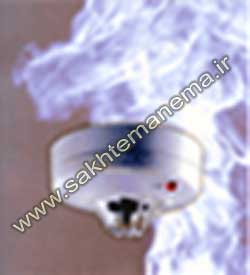 دتکتور حرارتی
این دتکتور نسبت به افزایش درجه حساس می باشد و در صورت افزایش درجه فعال می شود. در مکانهایی که دتکتور دودی کاربرد ندارد مانند آشپز خانه، اتاق دیگ بخار، اتاق ژنراتور و غیره.... كاربرد دارد.
دتکتور های حرارتی دو نوع هستند:
1- با درجه حرارت ثابت  2- با افزایش درجه حرارت.
موارد کاربرد دتکتور با درجه حرارت ثابت و دتکتور با درجه حرارت افزایشی :
دتکتور حرارتی ثابت در مکانهایی به کار می رود که تغییرات ناگهانی 
درجه حرارت وجود دارد و باعث آلارم می شود مانند آشپزخانه ها. 
دتکتور با درجه حرارت افزایشی نسبت به دتکتور با درجه حرارت ثابت 
عکس العمل سریع تری دارد و در همه ی مکانهای دیگر قابل استفاده است.
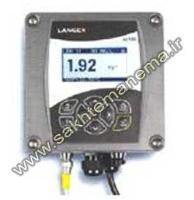 دتکتور شعله ای
این دتکتور امواج نوری غیر قابل رویت را که به وسیله شعله آتش منتشر می شود، تشخیص می دهد و باعث 
فعال شدن دتکتور و ارسال سیگنال به مرکز کنترل 
می شود. مهم ترین مسئله در نصب دتکتور شعله ای
 اين است که هر دتکتور شعله ای دارای زاویه دید
 مشخصی می باشد که در هنگام نصب باید به آن توجه کرد.
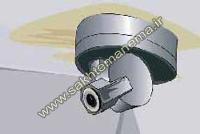 تجهیزات اعلام كننده حریق :
برای آگاه کردن ساکنین ساختمان از بروز حریق از وسایل سمعی و بصری خاص سیستم های اعلام حریق استفاده می شوند که به سه گروه تقسیم می گردند: 
1- آژیر ( Sounder ) یا زنگ ( Bell )
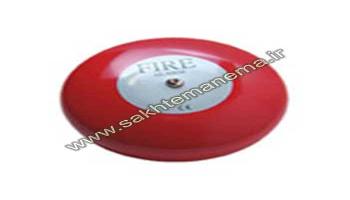 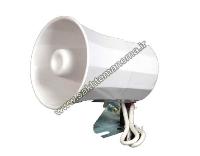 تجهیزات اعلام كننده حریق :
2- چراغ ها ی نشانگر ( (Flasher 
3- شستی ها ی اعلام حریق ( Manual Call Point )( MCP )
شستی ها به دو صورت موجودند یا به صورت شستی معمولی 
یا به صورت شستی های شیشه دار که شامل یک جعبه کوچک
 قرمز رنگ که درون آن یک میکرو سوئیچ و جلوی آن درب 
شیشه ای است.
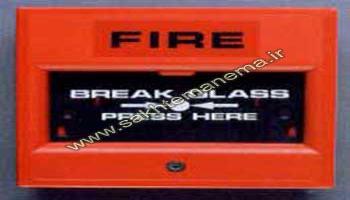 سیستم اعلام حریق چگونه کار می کند؟
این سیستم در همان لحظات اولیه حریق باید محل آن را شناسایی و مراتب را به یک مرکز کنترل ارسال نموده و نیز توسط آژیر اعلام حریق را به ساکنین اعلام نماید و نیز به وسیله ی تلفن به مرکز آتش نشانی خبر دهد.
  مركز كنترل : 
منظور از مرکز کنترل در سیستم اعلام حریق اين است که سیم کشی کلیه دتکتور ها،    شستی ها، لامپ های اعلام خبر، وسایل صوتی خبر دهنده، منابع تغذیه و غیره... به مرکز کنترل نصب می شود.
مركز كنترل :
در این نوع از سیستم اعلام حریق، قسمتهایی از ساختمان جهت نصب دتکتور ها و شستی ها در نظر گرفته می شود و سیستم اصلی در یک محل مشخص و کاملا در دسترس نصب می شود به طوری که در صورت وقوع آتش سوزی در محل یکی
 از دتکتورها سیستم اعلام حریق به صدا در آمده و محل آن را با استفاده با یک لامپ روشن بر روی دستگاه مرکزی اعلام می کند و همچنین یک چراغ چشمک زن 
بر روی سر درب محل وقوع آتش افراد را از محل آتش مطلع می سازد.
سيستم هاي اطفاء حريق اتوماتيك :
اسپرينكلرها : SPRINKLERS
دستگاهي است سقفي كه از آب ، CO2 و پودر در آنها به هنگام اطفاء حريق استفاده مي كنند ، از يك شبكه لوله كشي محاسبه شده در سقف و ديواره كارگاهها و سالن ها و مخصوصاً‌ انبارها ، پيش بيني و نصب ميشود و داراي نازلهايي است كه در روي آنها آلياژهاي مخصوص و حساس نسبت به درجه حرارت يا كپسول مايع يا گازي كوچكي قرار گرفته است به هنگام تغيير درجه حرارت محيط آلياژ سرهاي نازل ذوب شده يا كپسول آن تركيده و باعث باز شدن مسير آب شده و با فشار آب يا مواد ديگري روي آتش مي پاشد در سرراه آنها ميتوان آژيرهائي نصب نمود تا از وقوع حريق نيز مطلع شد.
نکات مهم:
در فرو نشاندن آتش سوزی مايعات قابل اشتعال از جمله مواد نفتی، نبايستی از آب استفاده کرد. و اگر ظرف حاوی مايع مشتعل شده باشد از حرکت دادن آن بايد خودداری کرده و جهت اطفاء از شن، نمک، پتوی نمناک يا پوشش های خفه کننده استفاده نمود.
جهت خاموش کردن حريقهای الکتريکی نيز نبايستی از آب استفاده شود و بهترين کپسول برای اين قبيل آتشها، کپسول CO2 می باشد. 
 درهنگام استفاده از کپسولهای پودری بايستی قبل از استفاده كپسول را سروته نماييم تا پودر موجود کاملا" جابجا گردد. ترجیحا" بايد کپسول را تکان داده و سپس ضامن مربوط را کشيده و سرشلنگ به طرف آتش بصورت جاروئی حرکت داده شود. 
استفاده از کپسولهای غیر پودری: نحوه استفاده مانند کپسولهای پودری است ولی نياز به سروته کردن آن و تکان دادن مخزن نمی باشد.